Презентация  по  познавательному  развитию  по  теме:                              «Чудо-грибы» 
Для  детей  старшего дошкольного  возраста.
                                        Гимадеева 
                           Минзиля  Мингалеевна
                         воспитатель  Г.Б.Д.О.У.  № 18   Курортного  р-на     г. С. Петербург.                  2014г.
Цели  и  задачи:  Познакомить  детей  с    «удивительными  грибами»,  которые  приносят  пользу  людям.
«Чудо  грибы»
Цели  и  задачи:  Познакомить  детей  с  другими  типами  грибов,  которые  приносят  пользу  людям.
Чудо - грибы.  Плесневые  грибы. Использование  плесневелых  грибов человеком:  в  медицине  для создания  лекарств.
Кроме  съедобных  грибов,  существуют  другие  типы  ,  которые  называются  грибками:  они  очень  малы,  разглядеть  их   можно  только  под   микроскопом.  
Самый  полезный  из  всех  известных  грибков – это  Penicillium  Notatum,  из   которого  получают  пеницилин-  лекарство  антибиотик.
 Гриб  пеницилин – плесневелый гриб образуется  на  продуктах  питания.              
.
Долго  работали  учёные,  чтобы  превратить  пеницилин  в  лекарство.  Первый  в  истории  антибиотик  пиницилина  изобрёл  Александр  Флемингон. Ни  одна  операция  в  мире  не  обходится  без  пеницилиновой  терапии.
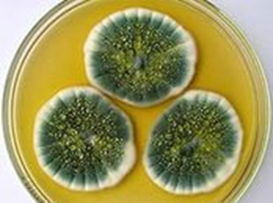 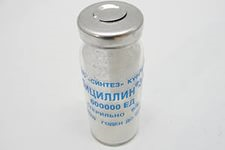 Это  первый  антимикробный препарат  созданный человечеством.
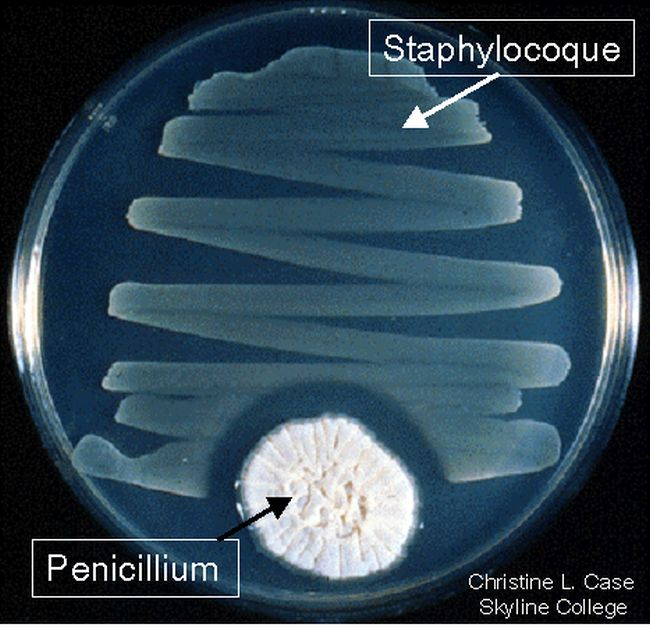 Использование  плесневелых  грибов  человеком  в  пищевой  промышленности : для  выпечки  хлеба -  хлебопекарные  дрожжи,     Кефирный  гриб  (молочный  гриб) – для  приготовления  сыров,  кефира,  сметаны,  творога и  колбас.
Кефирный  гриб (молочный  гриб).
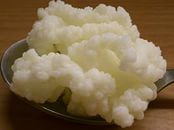 Полезные  свойства  кефирного гриба.
КЕФИРНЫЙ  ГРИБ  ПОЛНОСТЬЮ  НОРМАЛИЗУЕТ  ОБМЕН  ВЕЩЕСТВ,  ВЫЛЕЧИВАЕТ  АЛЛЕРГИЧЕСКИЕ  ЗАБОЛЕВАНИЯ,ВЫЛЕЧИВАЕТ  РАКТ.К.  ПРЕКРАЩАЕТ  РОСТ  РАКОВЫХ  КЛЕТОК,ВЫЛЕЧИВАЕТ  БОЛЕЗНИ  ЖЕЛУДОЧНО-КИШЕЧНОГО  ТРАКТА,  ПЕЧЕНИ.  ЖЕЛЧНОГО  ПУЗЫРЯ,ЗАБОЛЕВАНИЙ  ЛЕГКИХ,  БРОНХИТОВ,  МНОГИХ  ВОСПАЛИТЕЛЬНЫХ  ПРОЦЕССОВ,Т.К.  ВЫПОЛНЯЕТ  РОЛЬ  АНТИБИОТИКОВ,  ОЧИЩАЕТ  ОРГАНИЗМ  ОТ  ШЛАКОВ,ПОВЫШАЕТ  ТОНУС  И  ВНУТРЕННИЙ  РЕЗЕРВ  ОРГАНИЗМА,  УЛУЧШАЕТ  ПАМЯТЬ,  ВНИМАНИЕ, ПОВЫШАЕТ  ИММУНИТЕТ  ОРГАНИЗМА  .  ЭТОТ  ГРИБ  В  ЯПОНИИ  РАЗВОДЯТ  В  КАЖДОЙ  СЕМЬЕ,  РЕЗУЛЬТАТ    САМАЯ  ЗДОРОВАЯ  НАЦИЯ  В  МИРЕ.
КЕФИРНЫЙ  ГРИБ.КЕФИРНЫЙ ГРИБ  НУЖНО   КАЖДЫЙ  ДЕНЬ   ЗАЛИВАТЬ  СВЕЖИМ  МОЛОКОМ
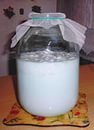 Хлебопекарные  дрожжи.
Дрожжи  относятся  к  группе  одноклеточных  грибов.  Рост  и  размножение  грибов  происходит  с  огромной  скоростью.
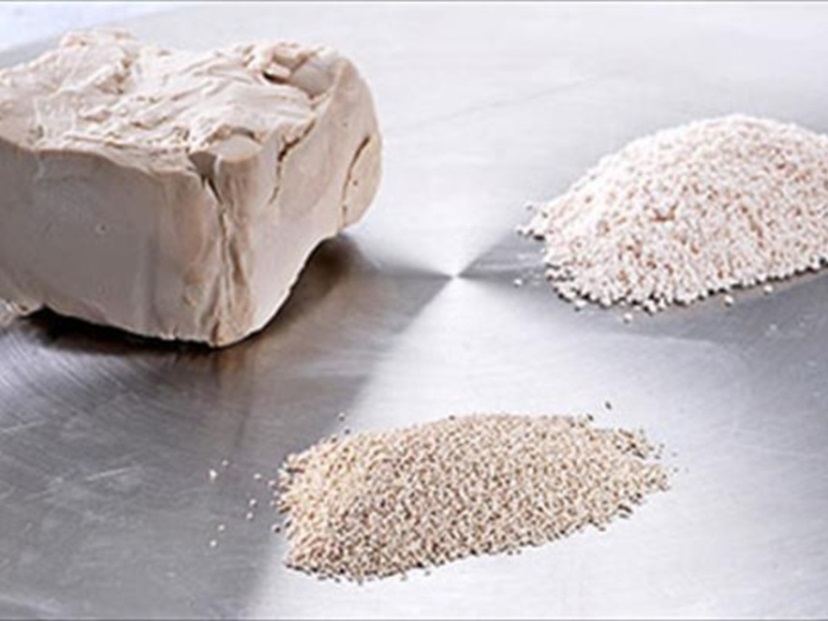 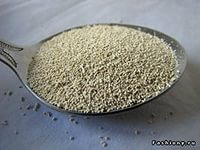 Во  всём  мире  при  выпечке   хлеба с  использованием  хлебопекарных  дрожжей  аромат  и  вкус  свежевыпеченного  хлеба  более  приятный  и  стойкий,  чем  хлеб  из  теста  с  содой.
Грибы  вырабатывают  нужные  человеку  ферменты.  Без  кефирного   гриба  нельзя  приготовить  кефир,  без  дрожжей  хлеб.
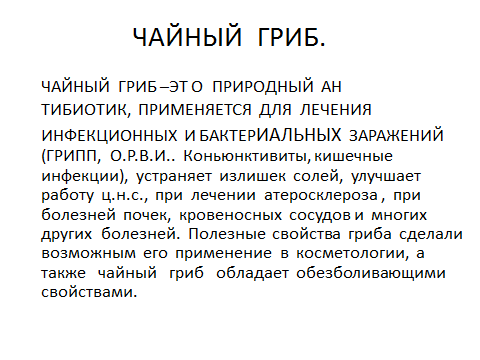 Чайный  гриб.
БЕРЁЗОВЫЙ  ГРИБ ( ЧАГА).
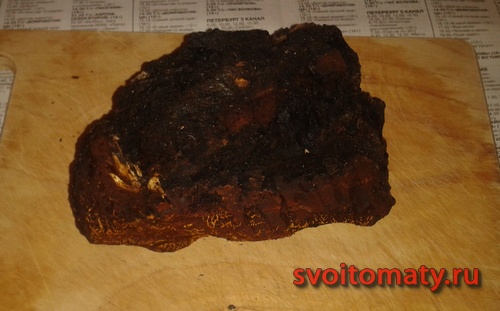 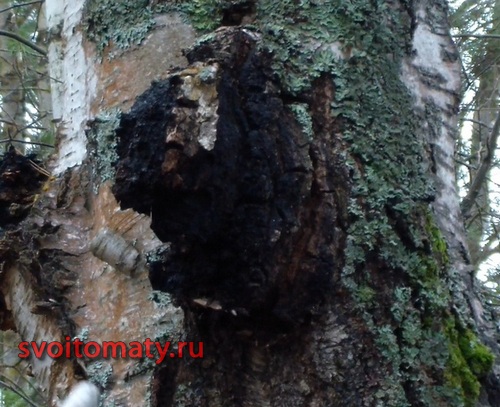 Чага – удивительное творение природы. Вырастая из маленькой споры до огромных размеров, тело гриба напитывается полезными веществами благодаря березовому соку и различным компонентам, присутствующим в дереве, на котором он развивается. Активные компоненты и микроэлементы – такие как, например, калий, цинк, железо, полисахариды и др. – участвуют во всех процессах работы органов человека, когда хоть одного из них в организме не хватает – появляется заболевание. Восполнить важные полезные вещества можно, принимая средства гриба чаги. Таким ценным природным лекарством можно лечить заболевания кишечника, печени, проводить профилактику онкологических болезней.
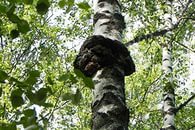 Спасибо                 за                      внимание!